Организация работы в АО «ПКС-Водоканал» по обеспечению безопасного выполнения работ в водопроводных и канализационных колодцах
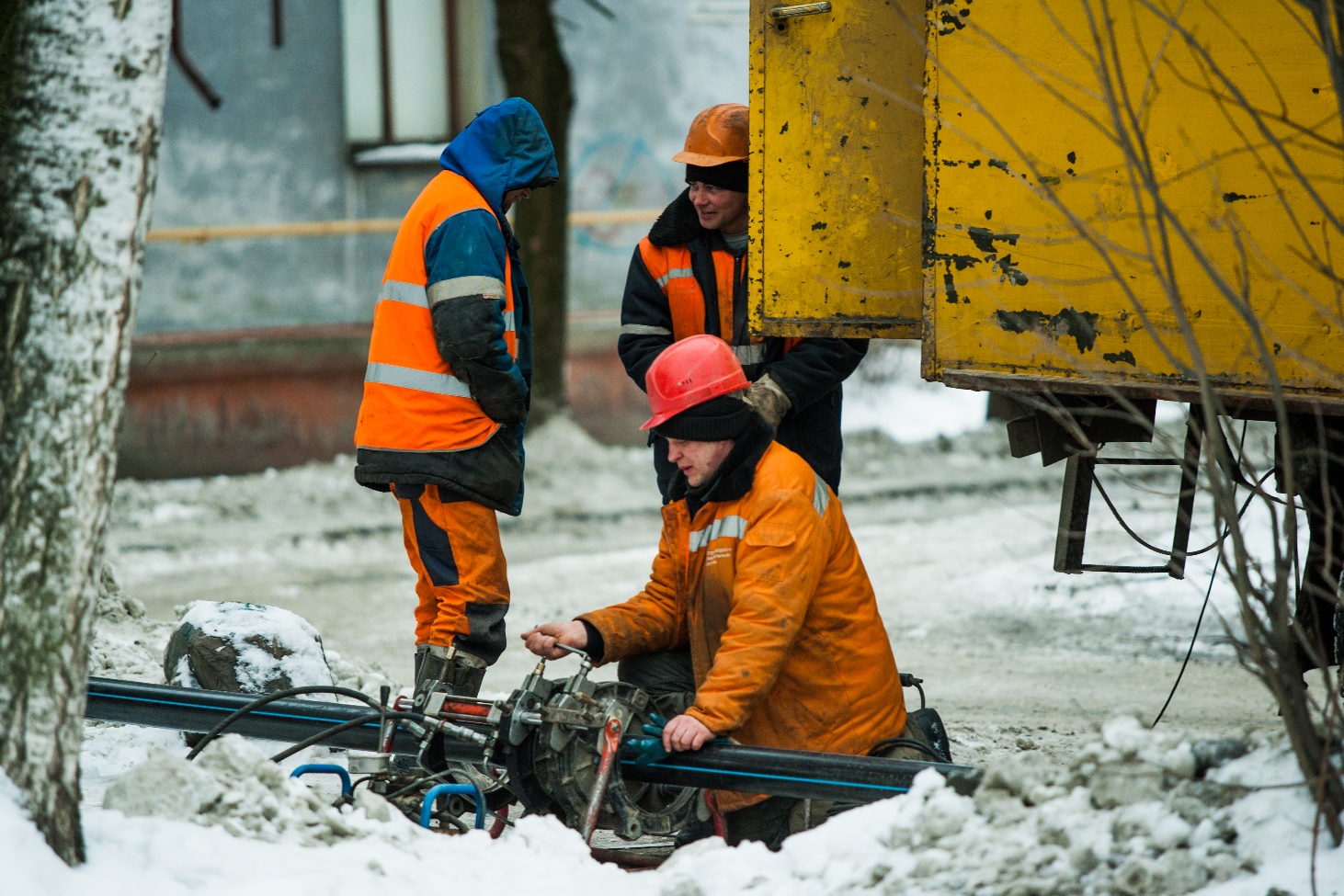 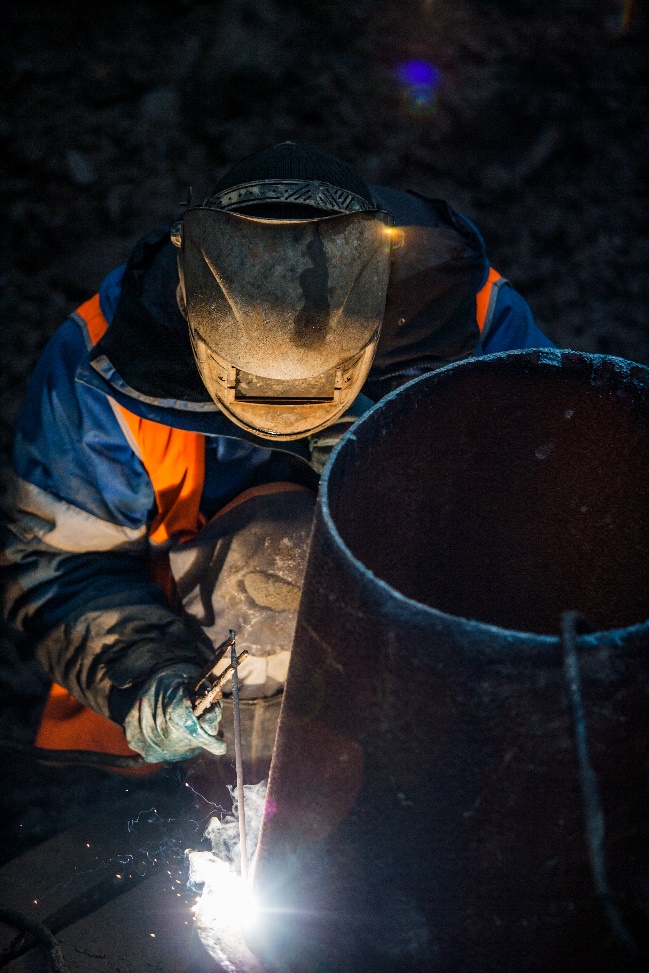 Основным видом деятельности АО «ПКС-Водоканал» является водоподготовка и распределение воды для питьевых нужд, а также транспортирование и очистка сточных вод.
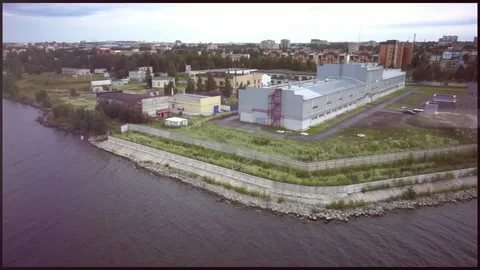 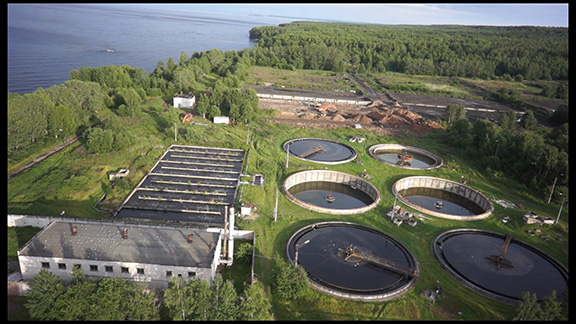 В настоящее время протяженность сетей водопровода составляет 395 км, протяженность сетей водоотведения 314 км.
АО «ПКС-Водоканал» Ежедневно проводит комплекс работ, большая часть из которых являются работами повышенной опасности в их числе работы в колодцах, камерах, коллекторах и резервуарах. Порядок производства работ регламентирован нормативно-правовыми актами, правилами по охране труда и типовыми инструкциями
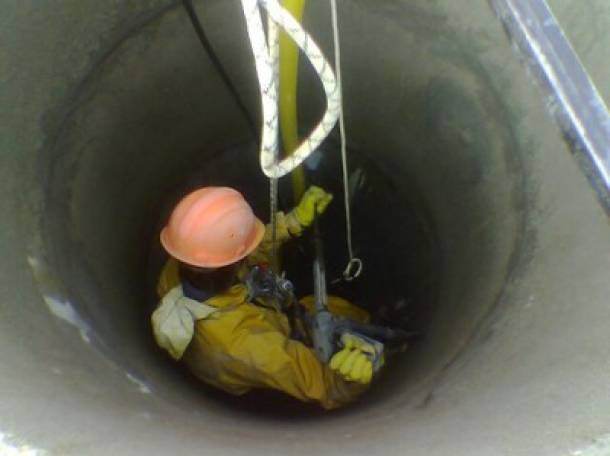 В начале 2021 года в законную силу вступили порядка 40 обновленных Правила по охране труда.В связи с этим в АО «ПКС-Водоканал» был разработан план-график перехода на новые нормативно - правовые акты.С учетом специфики деятельности нашего предприятия пересмотрены локально-нормативные акты по безопасному проведению работ повышенной опасности: положения, регламенты; инструкции; технологические карты;Проведено обучение персонала через учебные центры и в комиссии общества;Проведены внеплановые инструктажи и тренировки по охране труда.
На каждое рабочее место разработаны и утверждены карты специальной оценки условий труда, в которых указаны вредные производственные факторы и виды работ с которыми сталкивается работник в процессе трудовой деятельности. По результатам спецоценки проведен ряд мероприятий направленных на снижение вредных факторов.
К мероприятиям по снижению воздействия вредных факторов и профессиональных рисков относятся:
Исключение опасной работы или сокращение времени ее выполнения
 замена опасной работы менее опасной ( с меньшим уровнем риска)
Реализация технических и (или) технологических методов ограничения риска воздействия опасностей на работников
Дублирование средств измерения параметров рабочей среды
Дублирование средств связи
Использование коллективных средств защиты
Использование индивидуальной защиты
Требования в персоналу
К работам в ограниченных и замкнутых пространствах допускаются работники старше 18 лет, прошедшие медицинский осмотр и не имеющие медицинских противопоказаний. 
Все вновь принятые работники проходят вводный и первичный инструктажи, а также стажировку на рабочем месте.  В процессе стажировки работник закрепляется за наставником (более опытным работником участка), знакомится с локально-нормативными актами предприятия, учувствует в противопожарных, противоаварийных тренировках, проходит обучение по охране труда и оказанию первой помощи пострадавшим. Стажировка на рабочем месте завершается проверкой знаний в комиссии общества. При удовлетворительном результате проверки знаний работнику выдается удостоверение по охране труда и допускается в самостоятельной работе. Периодичность проведения обучения по охране труда, противопожарной безопасности и оказанию первой помощи не реже 1 раз в год.
Проведение противоаварийных тренировок
Для проведения противоаварийных тренировок ремонтная бригада выезжает на специально оборудованный полигон с целью отработки навыков спасения работников из колодца. Полигон оснащен сооружениями, которые представляют собой имитацию колодца. Данные тренировки проводятся со всеми работниками, чья деятельность связана с работами в ограниченных и замкнутых пространствах. Периодичность тренировок не реже1 раз в 3 месяца.
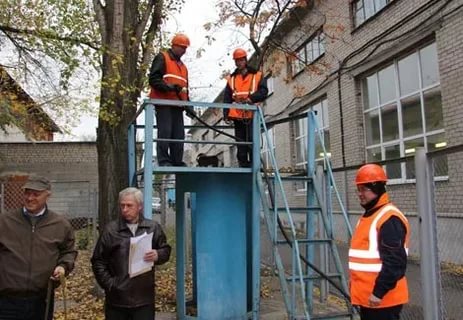 Средства индивидуальной защиты и спецодежда
Для безопасного производства работ и снижения воздействия вредных факторов на работников на предприятии утверждены нормы бесплатной выдачи СИЗ и СО. Все указанные средства защиты и спецодежда выдается работнику с занесением данных в личную карточку СИЗ под подпись. Страховочная привязь применяется только пятиточечная с наплечными и набедренными лямками которые регулируется пряжками.
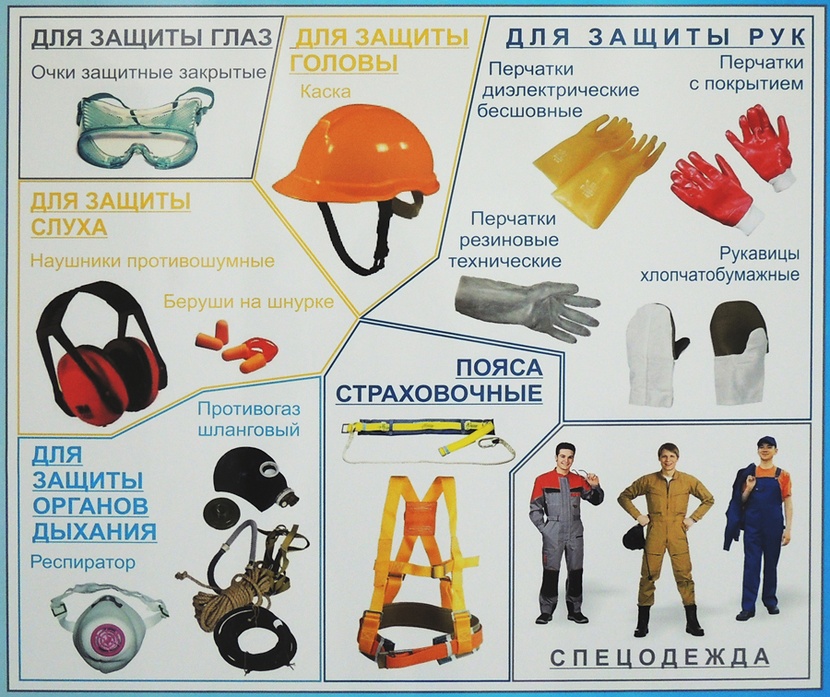 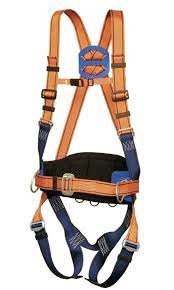 Работники перед каждым использованием проводят осмотр средств защиты на предмет исправности. 
Помимо индивидуальных средств защиты бригады оснащаются коллективными средствами защиты (газоанализаторами, триподами, газосигнализаторами)
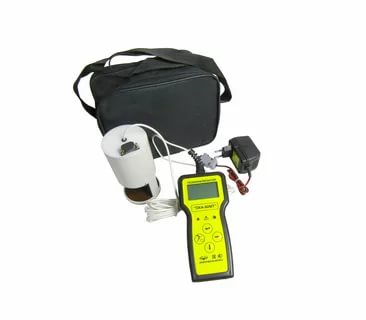 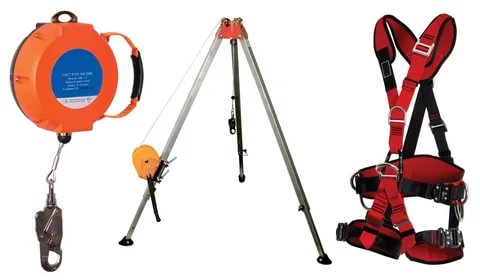 Организация выдачи Наряд-допуска
Все работы повышенной опасности в т.ч работы в ограниченных и замкнутых пространствах выполняются по наряду-допуску, с составом бригады не менее 3 человек. 
Обновленные правила по охране труда на высоте и правила по охране труда в ОЗП предлагают работодателю утвердить перечень работ, которые допускается проводить без оформления Наряда-допуска. Наша организация утвердила  в локально-нормативном акте, что независимо от результата газовоздушной среды в колодце работа в ограниченных и замкнутых пространствах выполняется по наряду – допуску.
Локально-нормативным актом предприятия назначены должностные лица, имеющие право выдавать наряд-допуск, ответственные руководители работ и ответственные исполнители работ.
Работники, имеющие право выдачи Н/Д и ответственные руководители работ проходят обучение в учебных центрах. (обучение по охране труда и ПТМ, безопасным методам работы на высоте и обучение по ОТ в ОЗП)
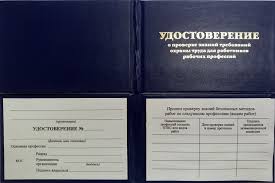 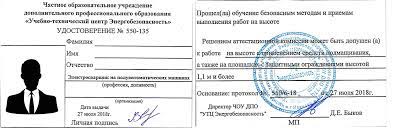 Наряд допуск состоит из 2-х разделов: на проведение оценки параметров рабочей среды в ОЗП и проведение работ в ОЗП 
В наряде допуске указываются средства индивидуальной защиты, системы эвакуации и спасения, средства обеспечения безопасности работ в ОЗП , мероприятия по безопасности работ в ОЗП, указываются работники в функции которых входит спасение, работники в функции которых входит наблюдение.
Перед допуском к работе ответственный руководитель работ предъявляет всем членам бригады н/д и проводит целевой инструктаж. По итогам проведения целевого инструктажа все члены бригады ставят подпись в Н/Д.
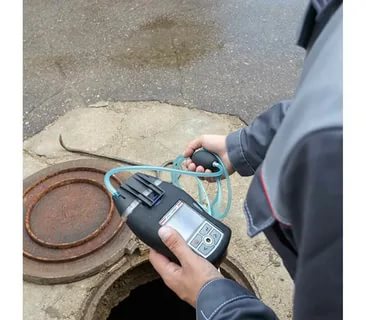 До начала выполнения работ в ОЗП, назначается ответственный за проведение замеров газ -воздушной среды. Если обнаружено присутствие газа в колодце, то выявляется причина поступления газа в колодец и проводятся мероприятия по удалению газа из колодца. Если удалить газ невозможно, то работник приступает к выполнению работ в шланговом противогазе. Время нахождения работника в канализационном колодце          не должно превышать 15 минут,                                                  с последующим отдыхом не менее 15 минут.
Если перед производством работ                                            газа в колодце не обнаружено, то в процессе               работы осуществляется постоянный контроль за        воздушной средой.
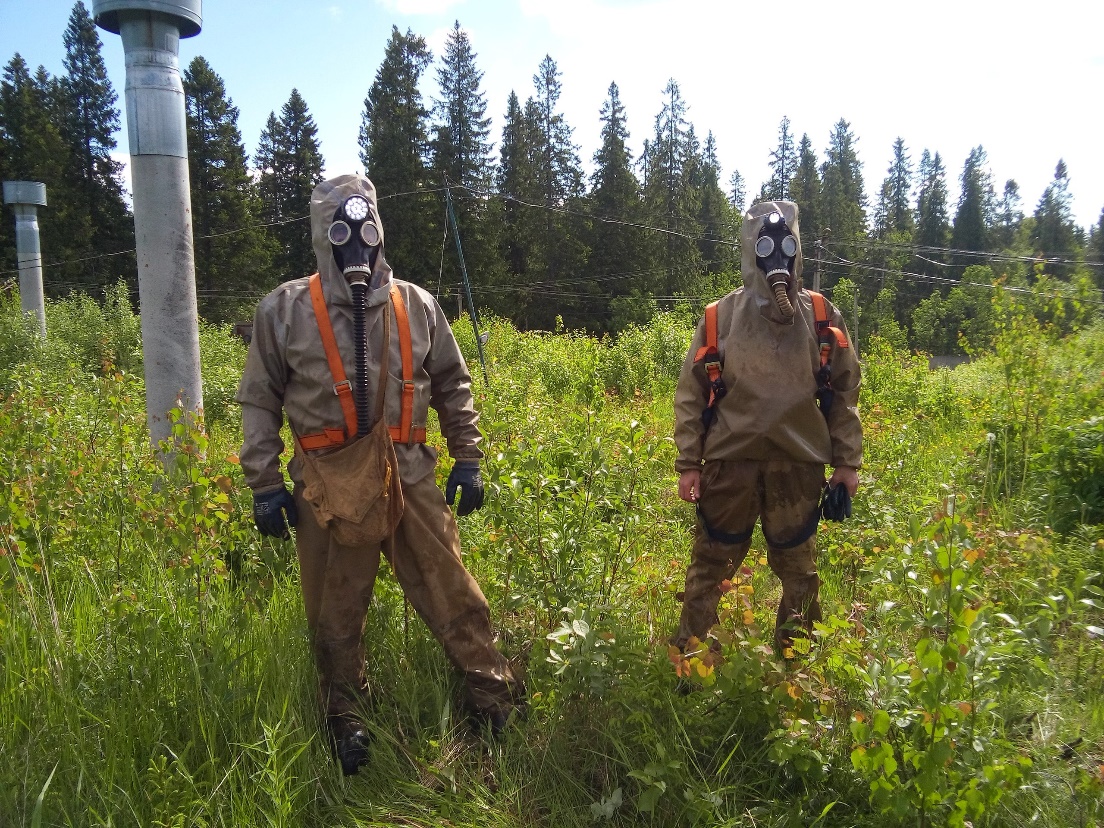 ОКОНЧАНИЕ РАБОТЫ ПО Н/Д
После завершения работы:
Ответственный исполнитель работ:
            выводит бригаду с ОЗП
            перекрывает места входа в ОЗП 
            снимает временные ограждения, плакаты безопасности, знаки
            проверяет чистоту производственной зоны, отсутствие инструмента
            оформляет полное окончание работ подписью в н/д
Ответственный руководитель работ после проверки рабочих мест оформляет в н/д полное окончание работ и сдает Н/д лицу, выдавшему его.
заключение
Для контроля за организацией безопасного производства работ и соблюдения требований охраны труда в АО «ПКС-Водоканал» создан отдел охраны труда и промышленной безопасности. 
Разработан трехступенчатый контроль за охраной труда 
Введена в действие система управления охраной труда
В производственных участках расположены информационные стенды для сбора предложений от работников по улучшению работы по охране труда. Организован кабинет по охране труда с мотивирующими плакатами, основными приемами безопасной организации труда и т. п. 
Регулярно комиссией по охране труда проводятся выездные проверки (дни охраны труда, целевые и оперативные проверки) 
Проводится контроль рабочих мест и зон повышенной опасности, обходы производственных участков, для контроля недочетов правил охраны труда на местах. 
Проводится разъяснительная работа с сотрудниками, которые нарушают правила охраны труда.